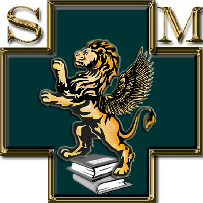 St. Mark’s  Back To School
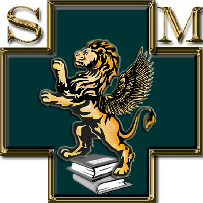 What to expect in August 2020.
Primary Pupil Attendance
Each child will be offered 2 full days in school which will be complemented by 3 days learning at home. This is called ‘blended learning’. We have ensured that all siblings attend the school on the same days. We will inform you of your child’s allocated days on w/b 22nd June. The model we are using is Monday Tuesday Group A Thursday Friday Group B. 
We can meet  the government requirement of having 50% of our pupils in school.
Following government guidelines and social distance requirements, our school will no longer be able to operate with all of our children in the building at one time. We will therefore be working on a lower daily capacity to facilitate all of our learners over the week.
Throughout this process our staff are working tirelessly to ensure our environment remains welcoming and positive. Our commitment to the happiness and wellbeing of your child continues to be our priority.
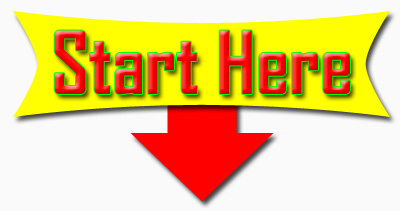 School Attendance
Resources for School
The school will close every Wednesday  for a deep clean, although I would like to emphasise that the school will be cleaned every day. Children should not bring personal belongings to school. All stationery will be provided by the school for your child’s sole use. No items will be shared.   Start and finished times will be staggered to avoid congestion. Pupils will attend the following times
P1 , P2, P3 & their siblings 08.50 – 14.50,  Rest of  P4 – P7  09.00 – 15.00
All resources that your child will require for class learning will be provided by the school and will be for your child’s personal use. Children will be able to bring a snack or packed lunch in their bag as well as a filled water bottle. Please let the school know if you require support for your child to access learning online at home.
.
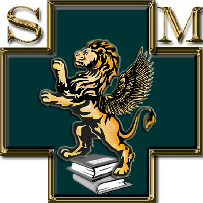 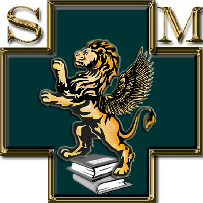 St. Mark’s  Back To School
What to expect in August 2020.
Please contact us with any queries in the usual way.    office@st-marks-rutherglen-pri.s-lanark.sch.uk   01416344238
School Grounds & Building
Visitors
Uniform
We are proud of our uniform however we recognise the need for regular changing and washing. For this reason pupils can wear polo shirts with school trousers /shorts/ skirt pinafore. Shoes should be black and suitable for outdoors as they will not be changed.. Please ensure your child is dressed for the weather.
To ensure our playgrounds don’t get too congested and social distancing is adhered to, the school carpark is only available for staff and blue badge holders. Your child will be allocated an entry /exit door depending on the class they are working in. This will help to minimise movement throughout the school. Arrangements for dropping off and picking up is detailed in the email sent to parents on 22nd June. This will also be posted on the website and app.
As of August, there will be no unplanned access to the school buildings or grounds for parents and visitors. You will be able to contact the school in the usual way to make an appointment should you require to speak to a member of staff.
School Lunches
We would like to reassure parents that the staff of St Mark’s have taken every precaution in the planning of your child’s return to school and that all areas of the school have been risk assessed and all policies and procedures adhered to.  Regular hand washing routines will continue to be in place as well as an enhanced cleaning programme for all areas of the school building.
School lunches will have a reduced menu, however, these  will still be available to order for all children and  will continue to be free to all P1-3 children and those who qualify for free meals. The menu will be posted on the school website.
Please note that this information is correct as of guidance given on the 22/6/20 and is subject to change.  We will share any new changes as we receive it.              For more information use our school app or website. A detailed document with groupings, allocated days and arrangements will be emailed to parents.